Figure 3.  (A) Contrast map of cue-only trials and null events which reflects cue-related activation. The activation was ...
Cereb Cortex, Volume 12, Issue 9, September 2002, Pages 908–914, https://doi.org/10.1093/cercor/12.9.908
The content of this slide may be subject to copyright: please see the slide notes for details.
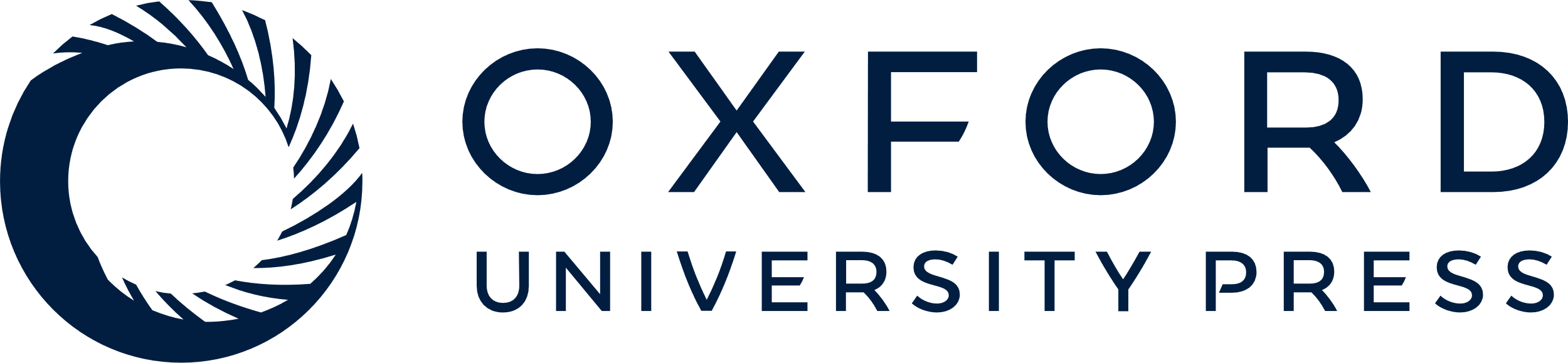 [Speaker Notes: Figure 3.  (A) Contrast map of cue-only trials and null events which reflects cue-related activation. The activation was mapped on a mean brain of the 11 subjects and shows the activation (z_>_6.1) in the IFJ (top), and the pre-SMA (bottom). The two scatter plots display the correlation of the cueing effect and the percent signal change in the IFJ and the pre-SMA. (B) Contrast map of cue–target trials and cue-only trials which reflects target-related activation. The lateral view displays the primary motor activation. The medial view displays activation in the anterior cingulate gyrus. (C) A left view of the fronto-lateral cortex showing a significant (z = 3.1) time delay between cue–target and no-cue–target trials (Talairach coordinates of zmax, x: –38, y: 2, z: 30). The picture beneath shows the time delay for the pre-SMA (x: 5, y: 11, z: 44). In addition, the time courses are displayed. The time course of the null event was subtracted from both conditions in order to adjust for the overlap of activation of previous trials.


Unless provided in the caption above, the following copyright applies to the content of this slide: © Oxford University Press]